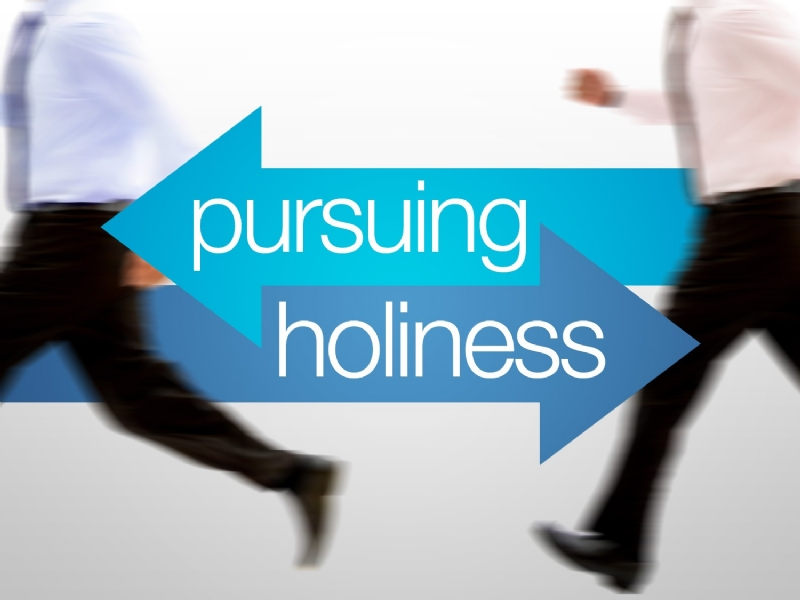 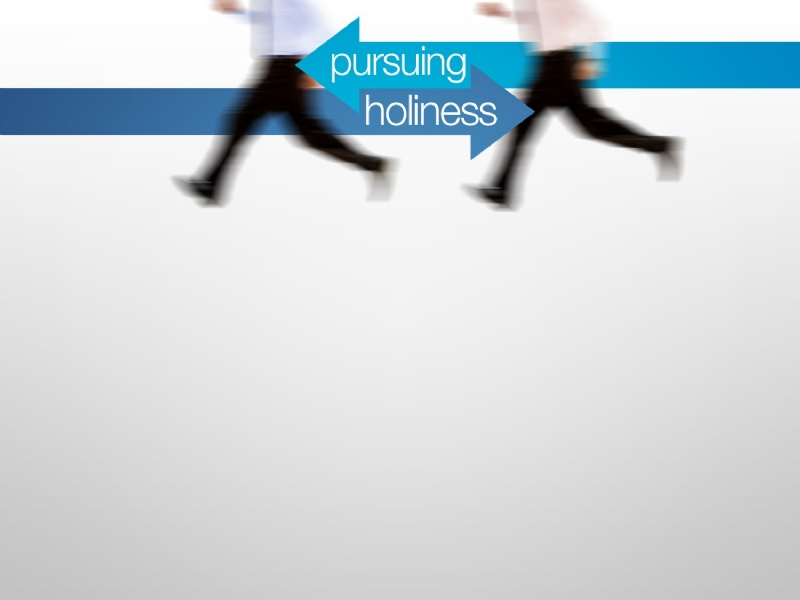 The Command
13 Therefore, prepare your minds for action; be self-controlled; set your hope fully on the grace to be given you when Jesus Christ is revealed. 14 As obedient children, do not conform to the evil desires you had when you lived in ignorance. 15 But just as He who called you is holy, so be holy in all you do; 16 for it is written: “Be holy, because I am holy.” (1 Peter 1:13-16)
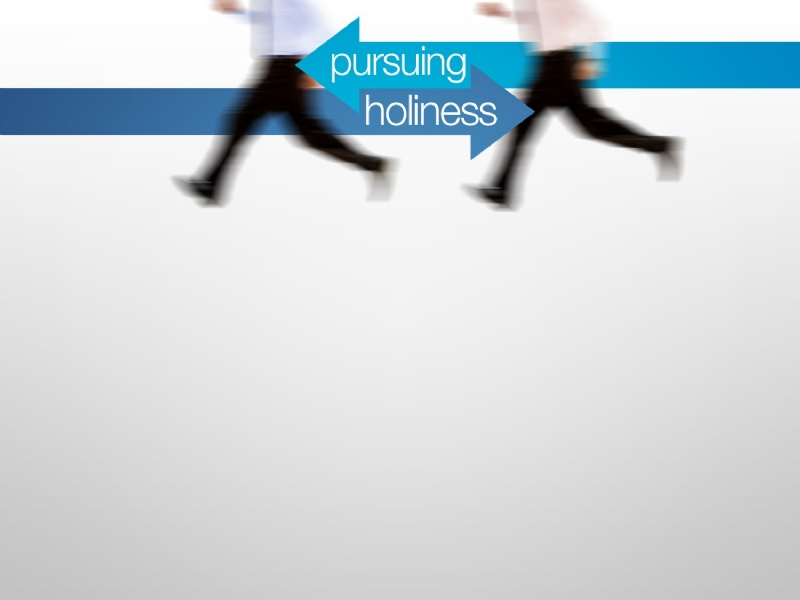 Our culture seems to say that God’s way of doing things is foolish and we have progressed beyond that. 
Our society pushes us to blend in with the crowd, to go with the flow, to not rock the boat. 
Living Holy Lives
The first command he gives us is to prepare our minds for action.
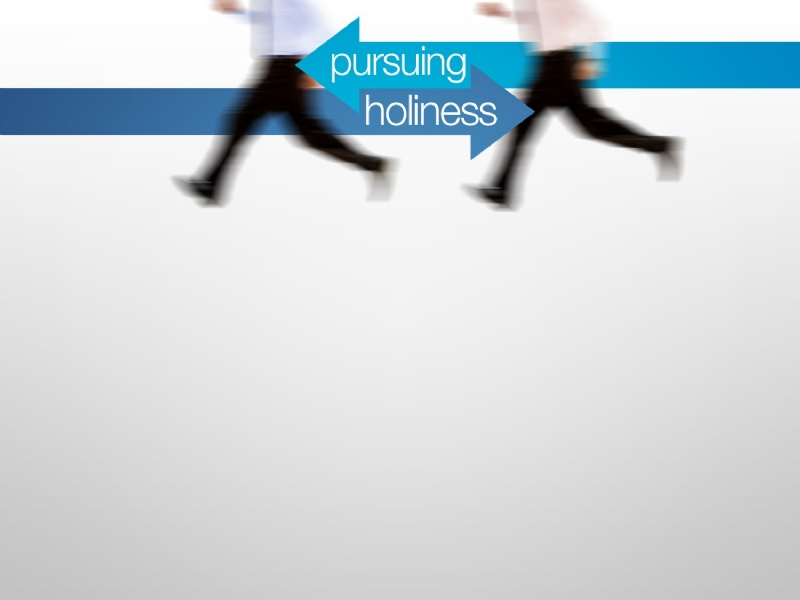 Begin committing Scripture to memory. 
Spend some time in silence. 
Limit what enters your mind. 
Walk away from conversations that cause sinful desires (like greed, gossip, anger, or envy) to rise within you.
 Stop blaming others for your anger. 
Change the way you think about your job or school.
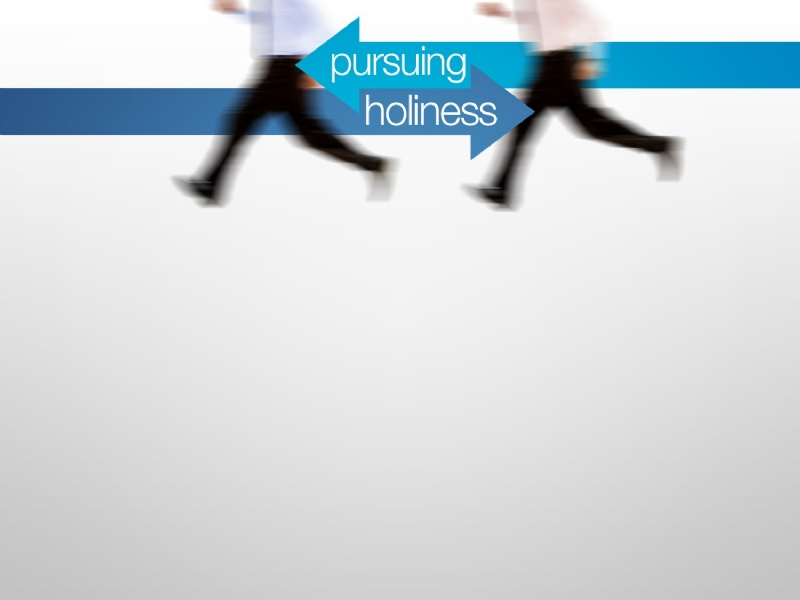 The second command Peter gives us is to be self-controlled. 
If you struggle with money, start to live by a budget. 
If you find that you’re too busy, choose to limit yourself (and your kids) to a certain number of activities and choose the ones that are most important to you.
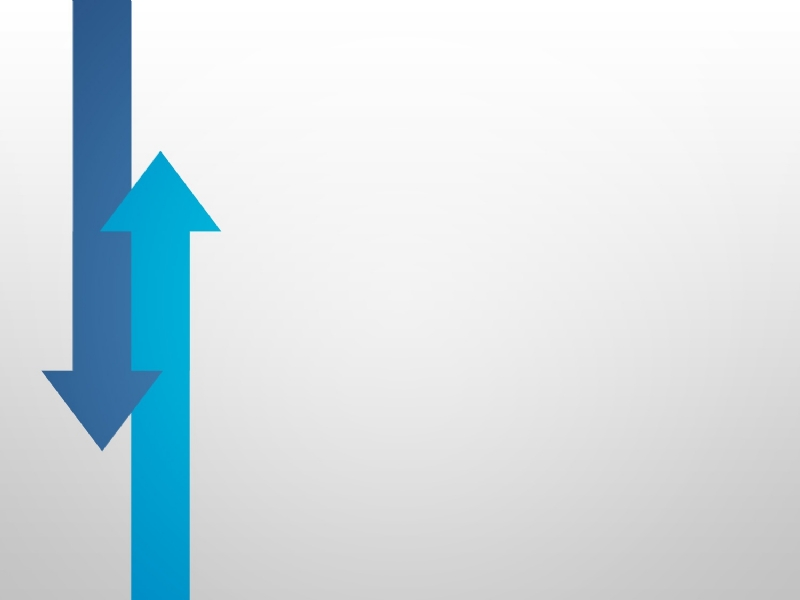 Set a schedule for Bible reading and prayer and stick to it. 

Work at controlling your tongue. 

Make your most nagging sinful desires a matter of concerted prayer.
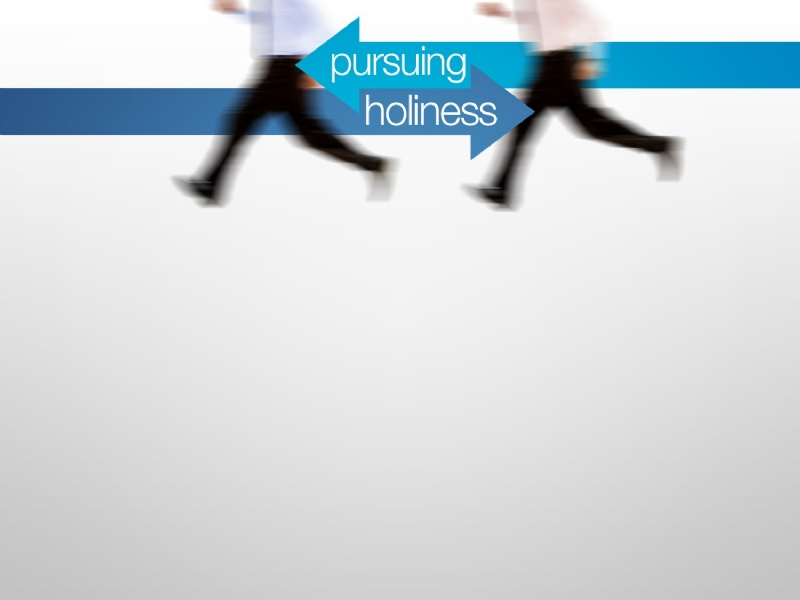 The third thing Peter tells us to do is to break free from the evil desires of the world. 
Conclusion:
Good drivers don't become good drivers overnight. 
They don’t become good drivers just from sitting in a classroom and learning about driving. 
Good drivers are the ones who have trained themselves so that those good habits are now second-nature.
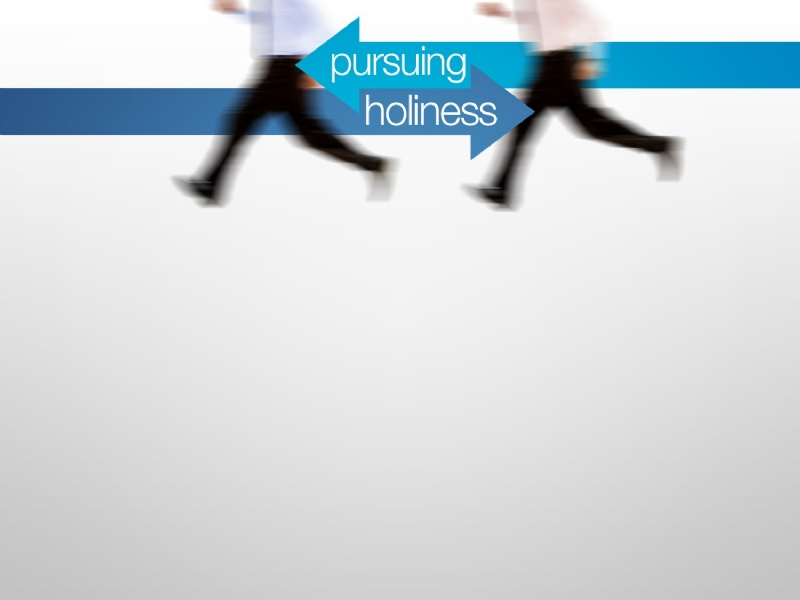 Learning to live a holy life comes only by making a consistent, concerted effort to put into practice the commands that Peter gives.